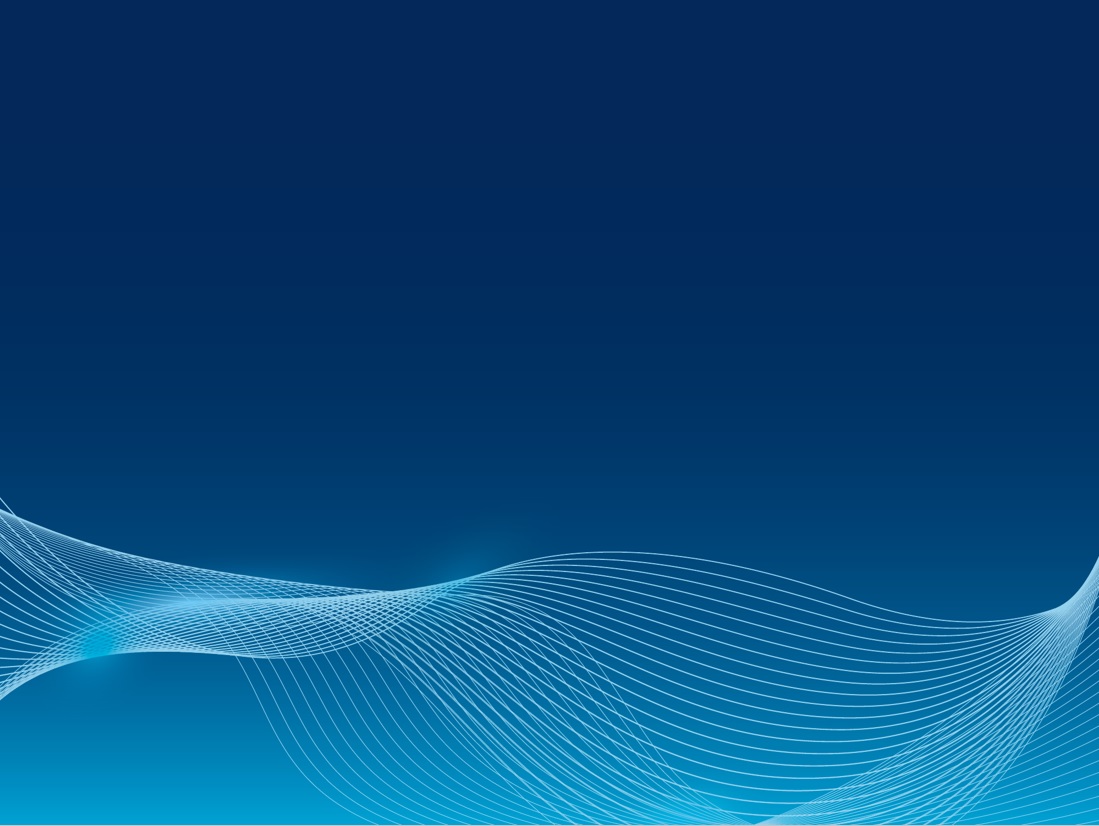 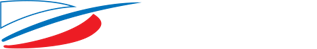 Безбумажный конструкторский документооборот
Арбузов Игорь Александрович
Генеральный директор АО «НПО Энергомаш»
Москва 2019
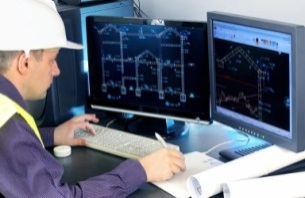 Цифровая экосистема интегрированной структурыракетного двигателестроения
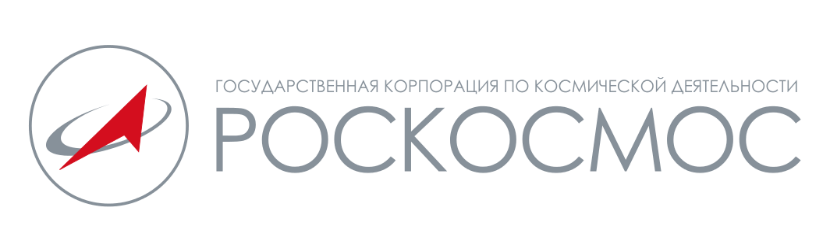 Отраслевая кооперация
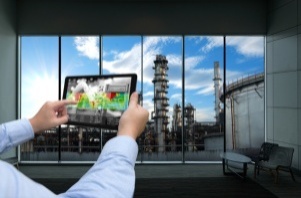 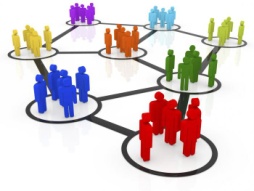 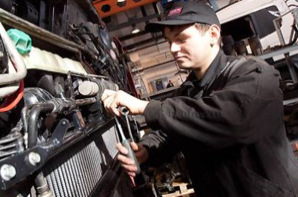 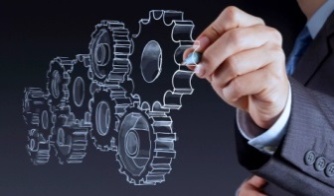 Интегрированная структура
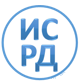 Интегрированная структура ракетного двигателестроения
Цифровое предприятие
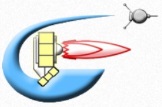 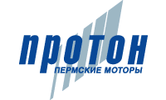 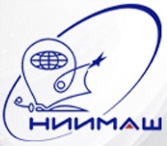 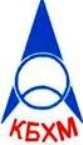 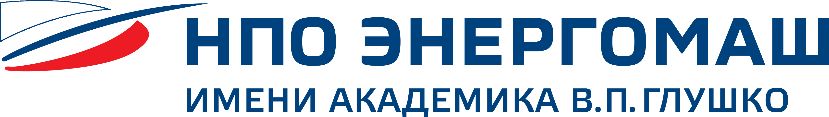 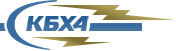 Цифровой цех
Цифровое рабочее место
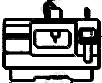 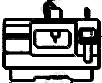 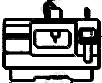 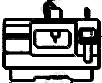 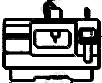 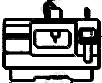 Конструкторско-технологическая подготовка
НИОКР и проектирование
Проектирование
Производство
Эксплуатация
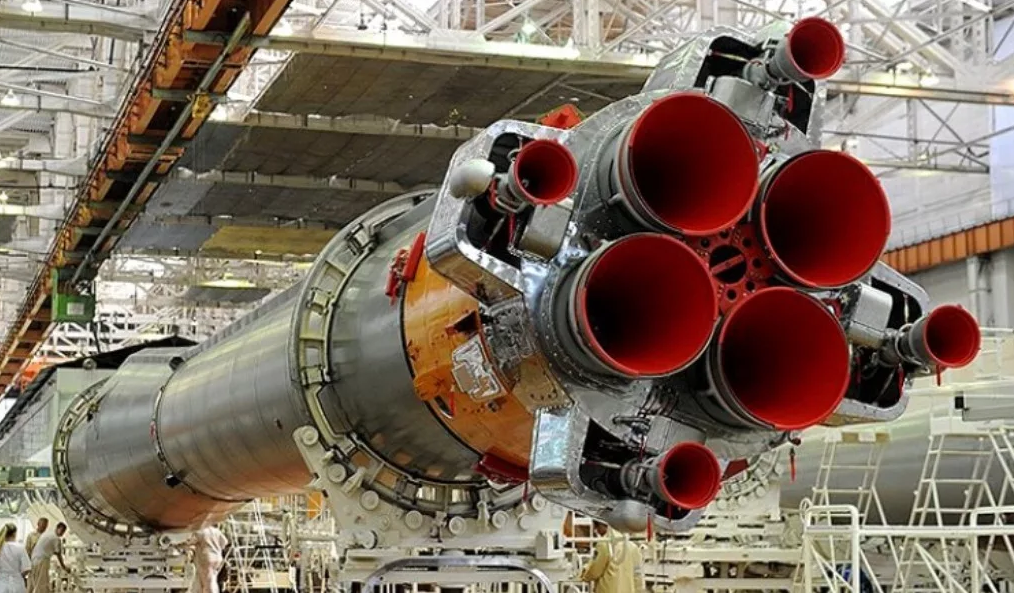 Единая система управления проектированием, производством и обслуживанием
Цели  проекта «Технологии цифрового проектирования и производства (PLM)»
Повышение конкурентоспособности за счет сокращения времени проектирования
Сокращение количества натурных испытаний
Переход на бесчертежные технологии
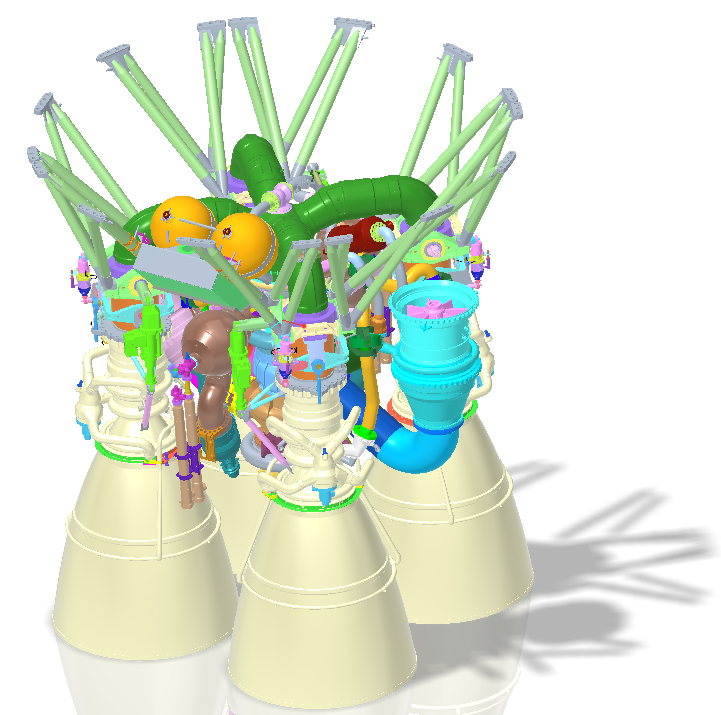 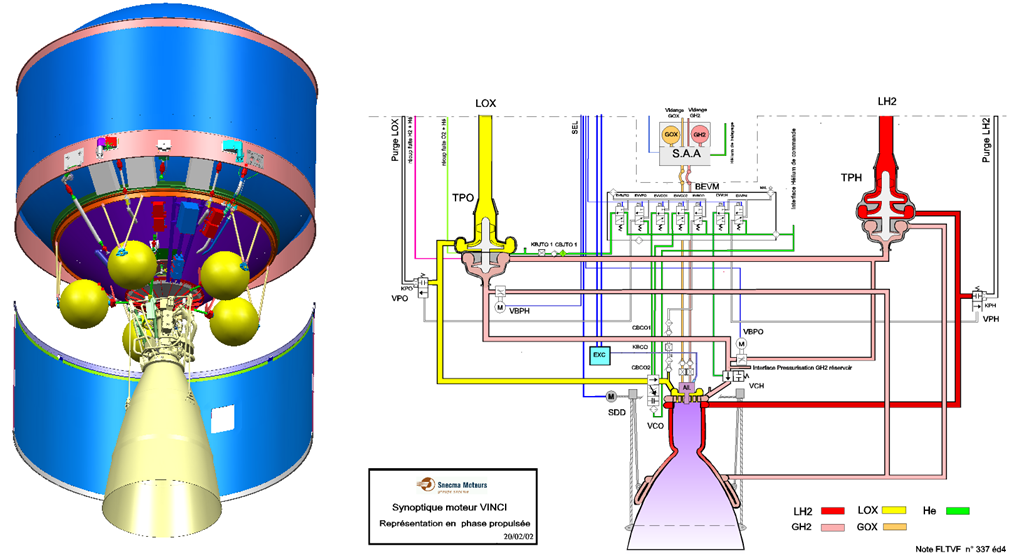 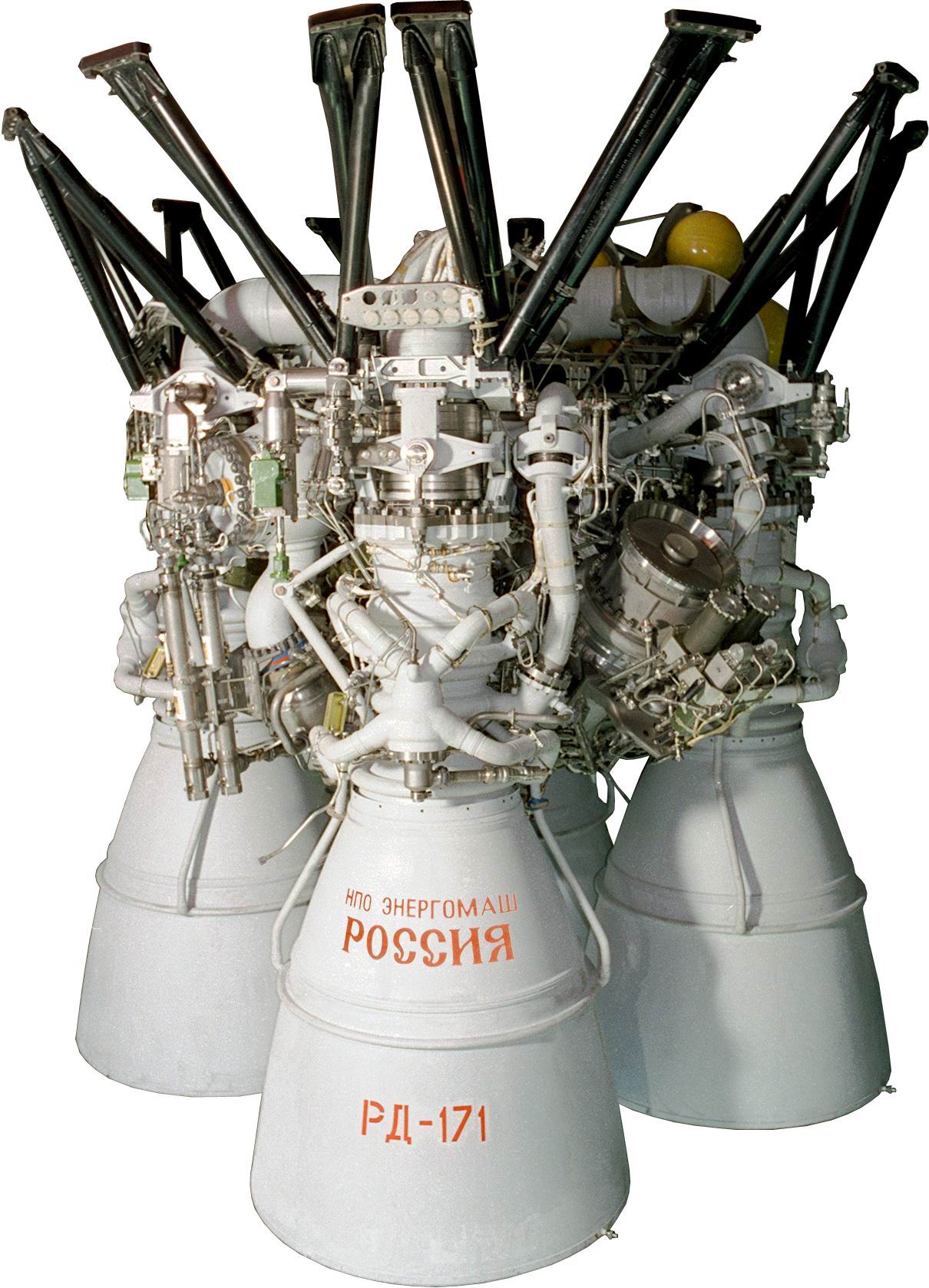 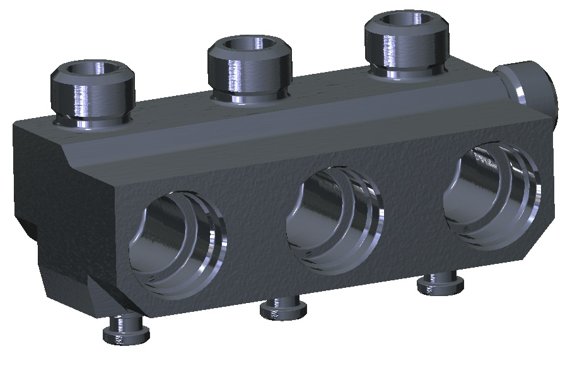 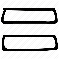 РД 171 МВ
Цифровой двойник изделия
СОКРАЩЕНИЕ ВРЕМЕНИ ВЫВОДА НА РЫНОК ПРОДУКЦИИ И ПОВЫШЕНИЕ КАЧЕСТВА
ПОДДЕРЖКА ВЫСОКОГО УРОВНЯ ОТЕЧЕСТВЕННОЙ КОНСТРУКТОРСКОЙ ШКОЛЫ РАКЕТНОГО ДВИГАТЕЛЕСТРОЕНИЯ
ОТРАБОТКА ЕДИНОЙ СИСТЕМЫ УПРАВЛЕНИЯ ЖИЗНЕННЫМ ЦИКЛОМ ДЛЯ ОТРАСЛИ
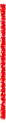 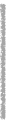 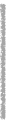 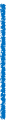 Проект «Цифровые технологии проектирования и производства (PLM)» - Функциональные границы
Проектирование
Nехнологическая подготовка производства (ТПП)
Проектирование / заказ технологического оснащения;
Создание / утверждение / изменение УП для СЧПУ;
Расцеховочный маршрут;
Создание / утверждение / изменение технологических процессов по следующим переделам:
Сварка / пайка;
Гальваника;
Сборка;
Механообработка;
Штамповка / литье.
Нисходящее проектирование;
Моделирование деформируемых элементов;
Управление требованиями;
Бизнес-процессы выпуска электронной конструкторской документации;
Кабели / трубопроводы;
Имитационное моделирование;
Управление испытаниями;
Проведение прочностных / газодинамических / тепловых расчетов проектируемой конструкции.
Управление данными об изделии (PDM)
Единая модель данных ИСРД;
Интеграция со смежными системами;
Нормативно – справочная информация;
Информационное взаимодействие системы между предприятиями ИСРД;
Управление изменениями;
Управление конфигурацией;
Актуальная техническая (КПП+ТПП) информация;
Электронный архив.
План проекта «Цифровые технологии проектирования и производства (PLM)»
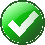 2 очередь: «Управление инженерными данными – развитие функционала»
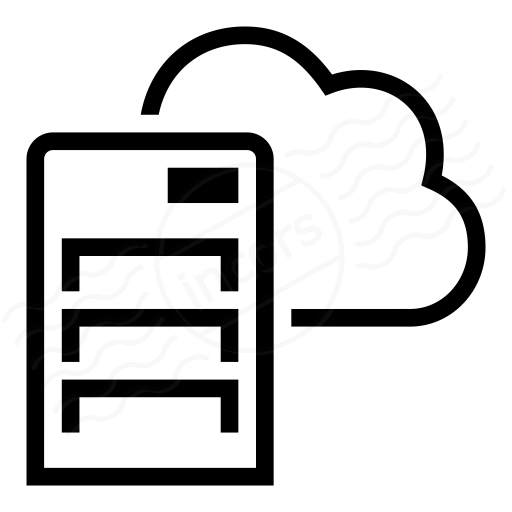 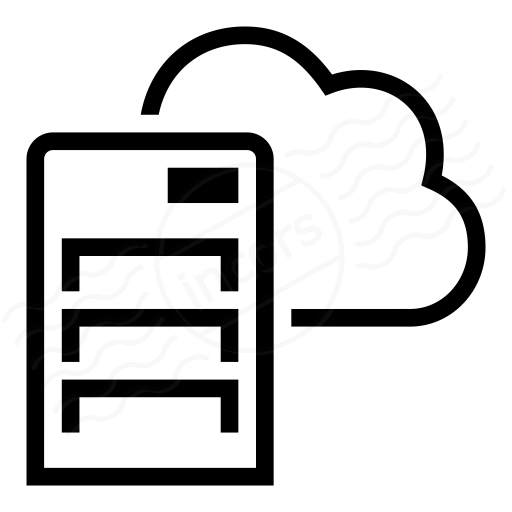 1 очередь: «Управление инженерными данными – базовый функционал»
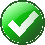 Разработка ТЗ проведение конкурса
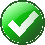 PDM
PDM
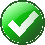 4 очередь: «Проектирование изделий – развитие функционала»
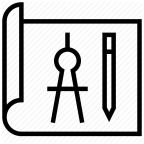 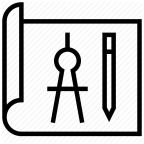 3 очередь: «Проектирование изделий – базовый функционал»
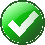 CAD
CAD
6 очередь: «Технологическая подготовка производства – развитие функционала»
Разработка ТЗ проведение конкурса
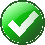 5 очередь: «Технологическая подготовка производства – базовый функционал»
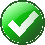 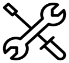 CAPP
8 очередь:  «Реализация концепции использования CAE»
Инженерные расчеты конструкций и испытания
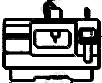 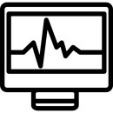 CAM
CAE
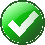 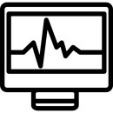 7 очередь:  «Реализация концепции использования CAE»
Инженерные расчеты технологических процессов
CAE
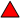 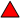 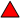 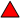 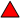 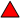 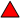 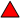 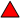 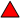 15.03.20
01.04.19
30.11.19
08.10.18
15.01.19
29.12.19
21.12.17
30.06.18
19.02.17
31.12.19
Организация работ по выпуску электронной конструкторской документации
РД171МВ
РД0124МС
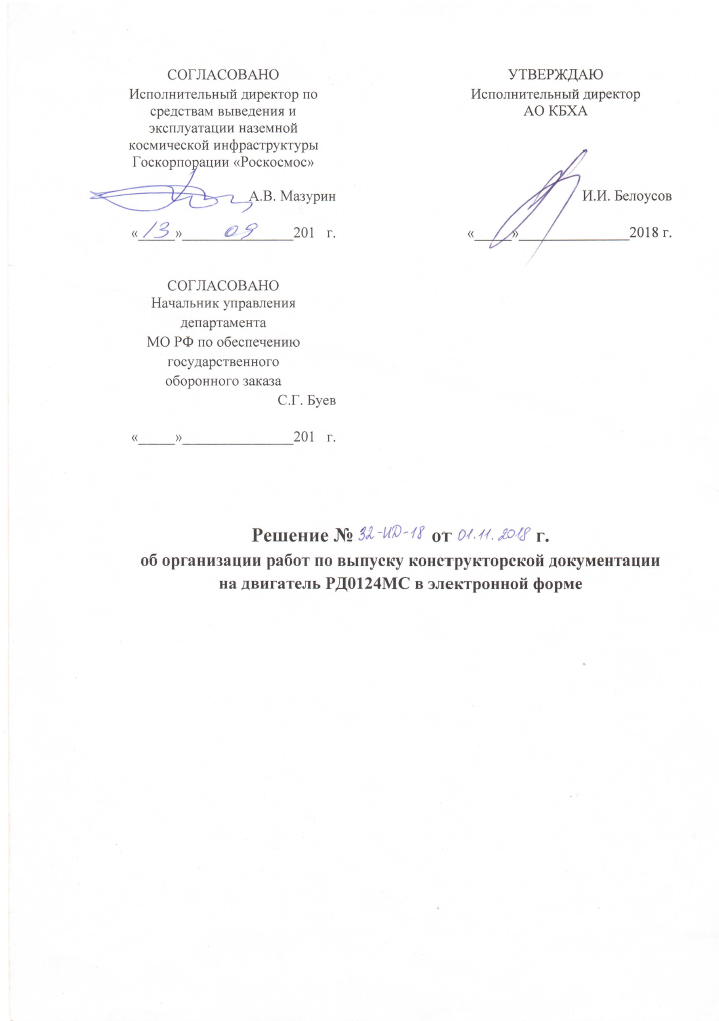 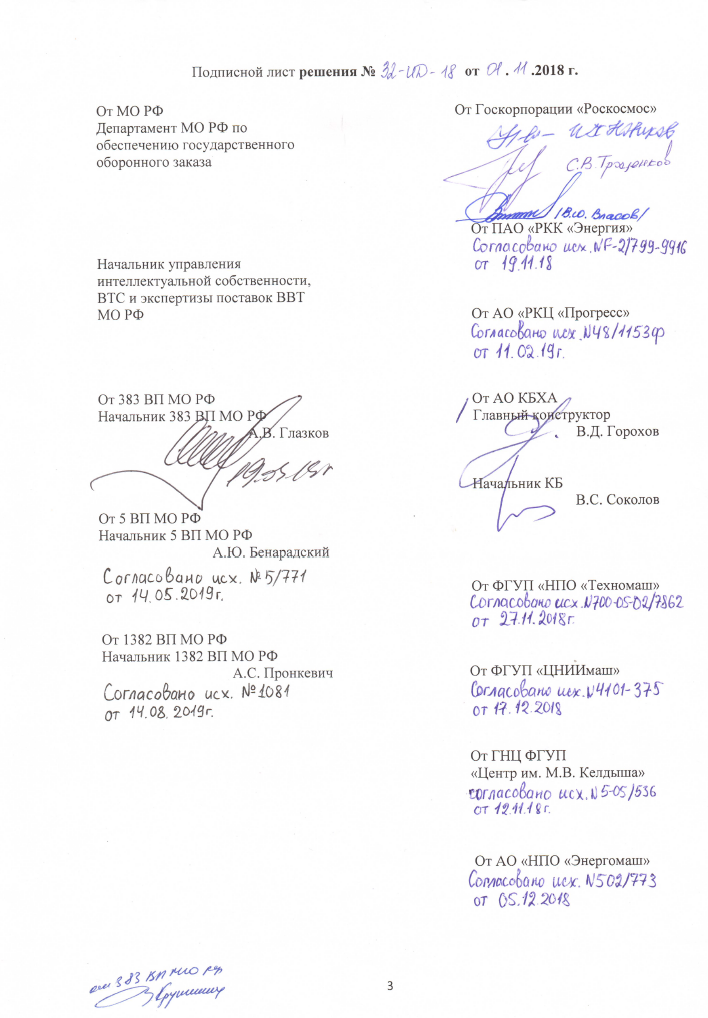 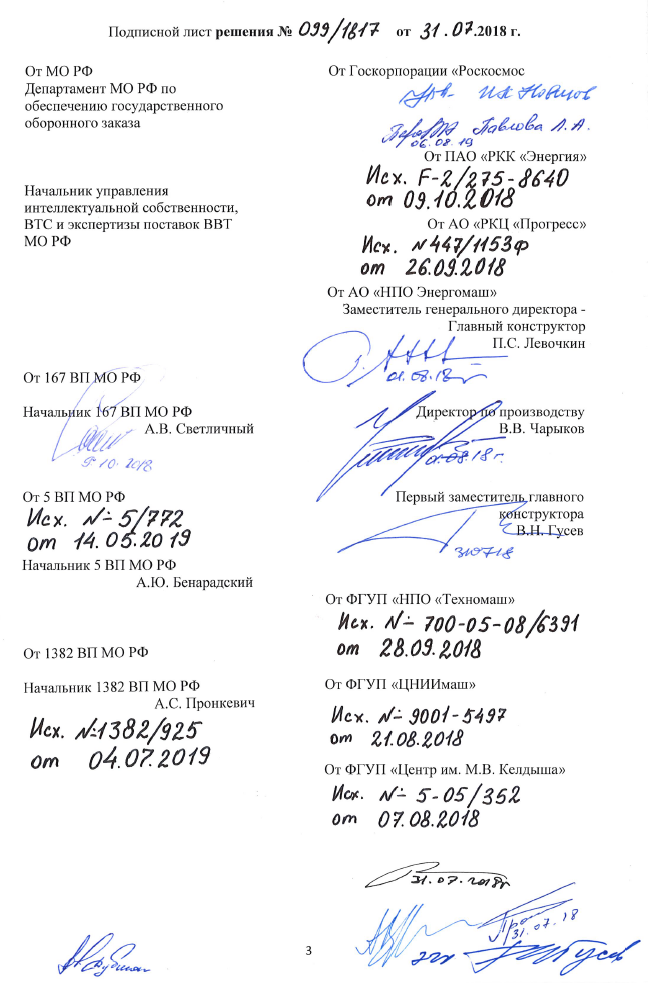 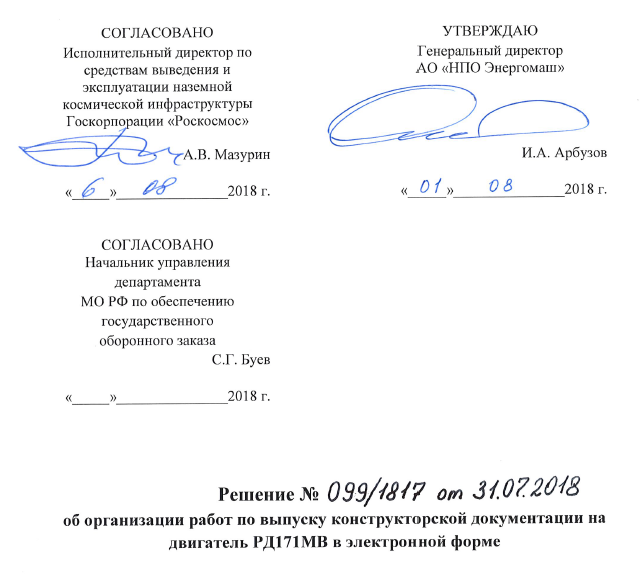 Решения по организации работ выпуска ЭКД согласовано с представителями ВП МО РФ и  Госкорпорацией «Роскосмос»
Развитие системы
Документация
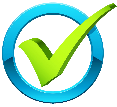 В настоящее время ГОСТы ЕСКД позволяют использовать ЭКД в качестве единственного подлинника

ГОСТы серии РВ требуют наличия бумажного экземпляра КД

Нормативная документация не позволяет заменять натурные испытания расчетным моделированием
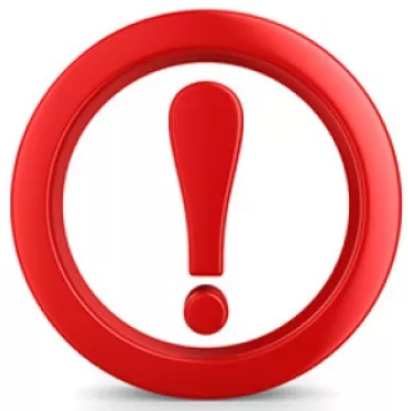 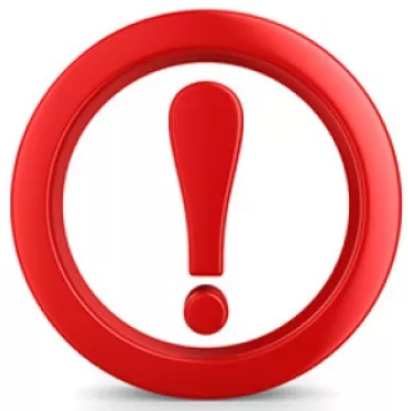 Дальнейшие шаги развития системы
Необходима корректировка нормативной документации: 
переход на единственный подлинник – электронную документацию;
замена конструкторско-технологического макета электронной моделью;
допустить замену натурных испытаний расчетным моделированием.
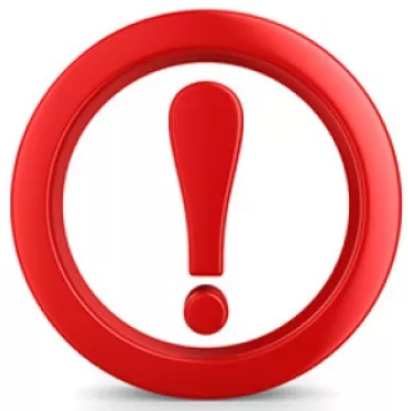 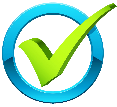 Требуется изменение ГОСТ серии РВ
ГОСТы ЕСКД соответствуют требованиям
Документ электронный (ДУ) полноценно соответствует требованиям ГОСТов
Электронная конструкторская документация выпускается в соответствии с требованиями ГОСТ 2.051–2.058 с учетом требований стандартов организации-исполнителя ОКР (СЧ ОКР)
Реквизитная часть
ГОСТ 2.051 п.4.2.2 Реквизитная часть состоит из структурированного (сгруппированного) по назначению набора реквизитов и их значений. Номенклатура реквизитов ДЭ - по ГОСТ 2.104
Содержательная часть
ГОСТ 2.051 п.4.2.1 Содержательная часть состоит из одной или нескольких ИЕ (файлов), содержащих необходимую информацию об изделии.
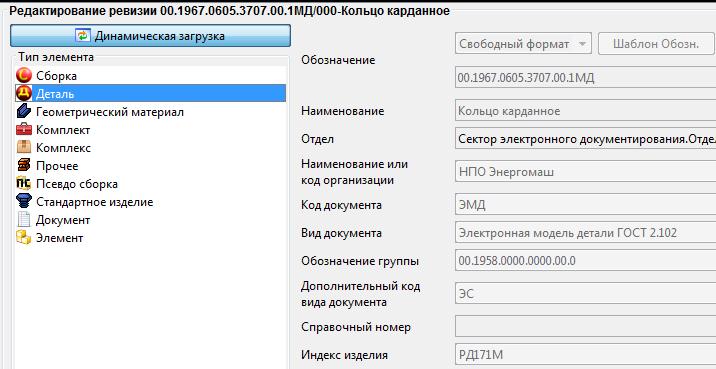 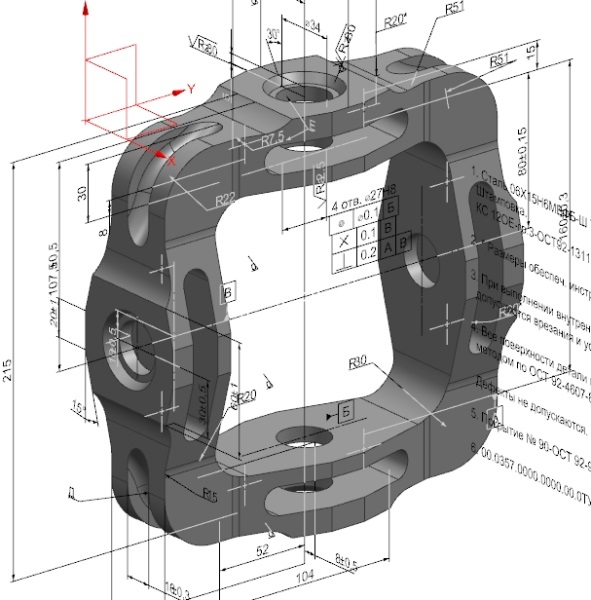 3
1
2
7
6
4
5
3D модель - подлинник КДБудущее ближе, чем кажется!
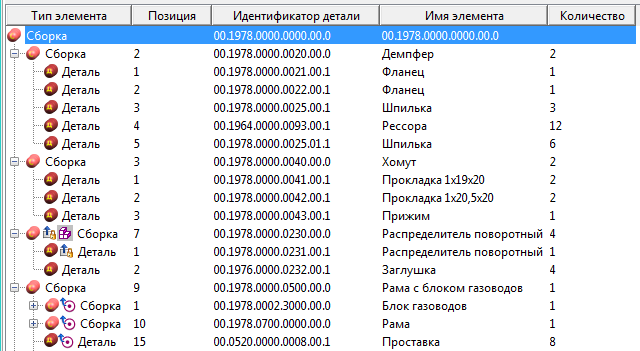 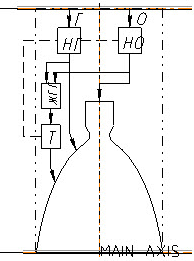 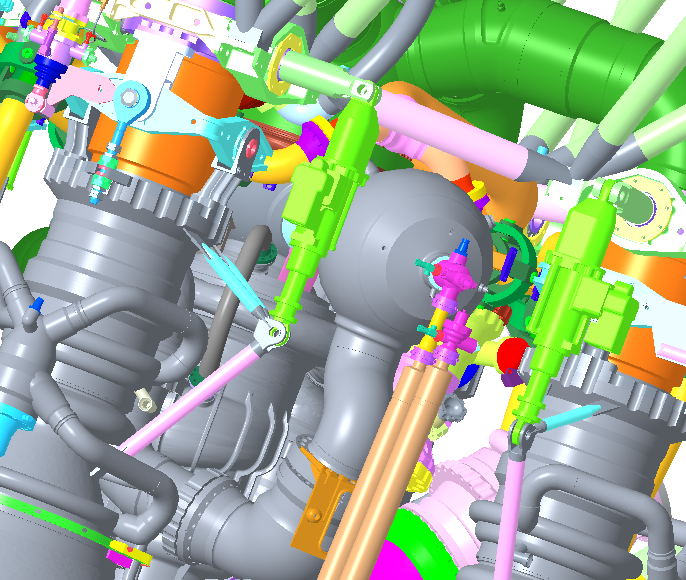 Планирование и компоновка
Начало
1
Определение структуры изделия
2
Создание каркасных моделей
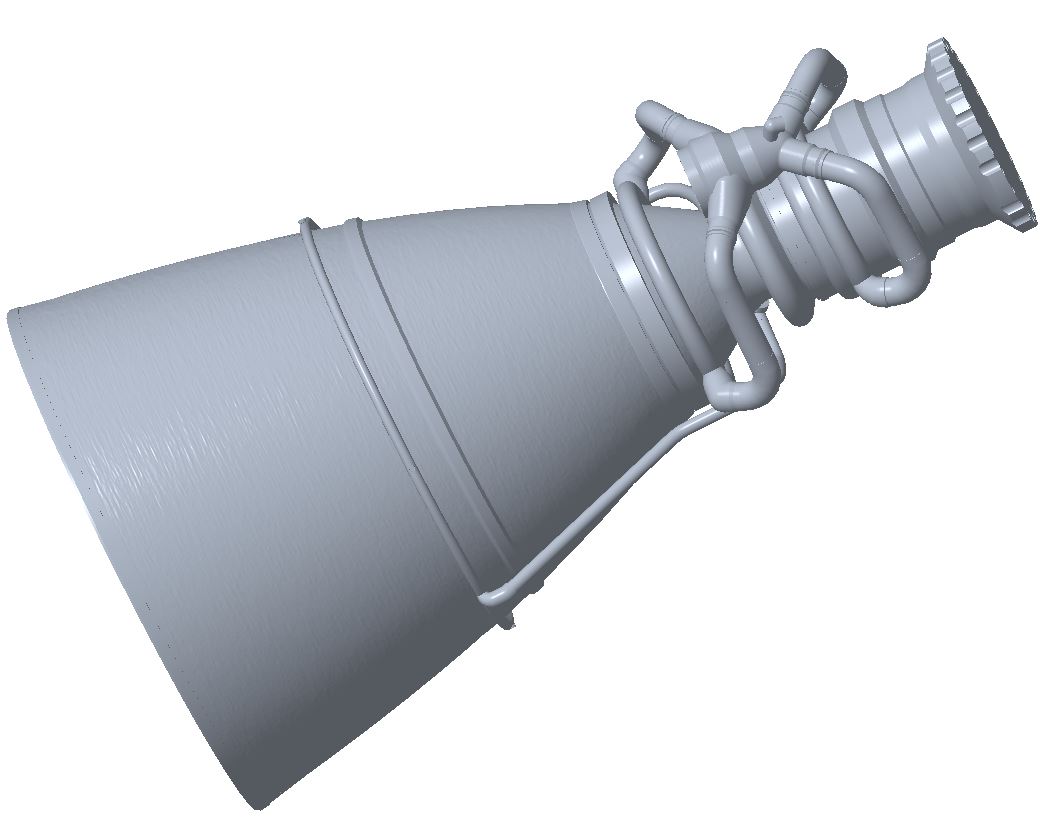 Решение об организации работ по выпуску конструкторской документации на двигатель РД171МВ и РД0124МС в электронной форме согласовано:
«РКК «Энергия»; 
ФГУП ЦНИИмаш;
«Центр Келдыша»; 
«НПО «Техномаш»;
АО «РКЦ «Прогресс»;
ВП МО РФ 167 ;
ВП МО 1382
         (РКК Энергия)
ВП МО РФ 5
     (АО«РКЦ«Прогресс»).
3
Управление взаимозависимостями
Конструкторская подготовка производства
4
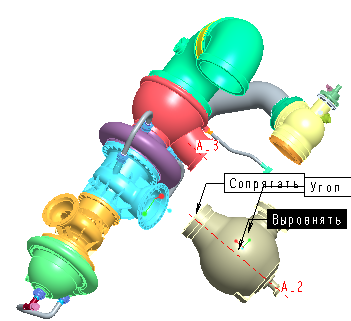 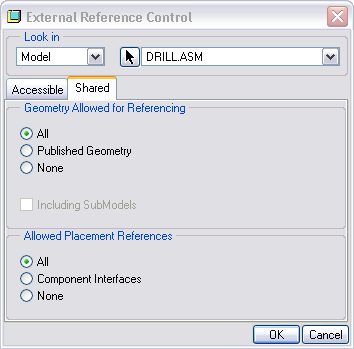 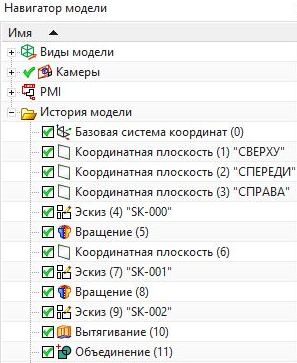 Создание 3D моделей в виде подлинника КД
5
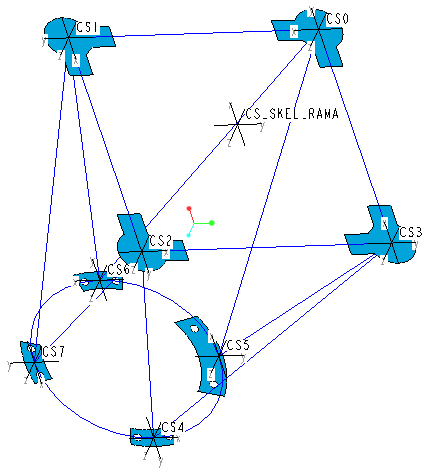 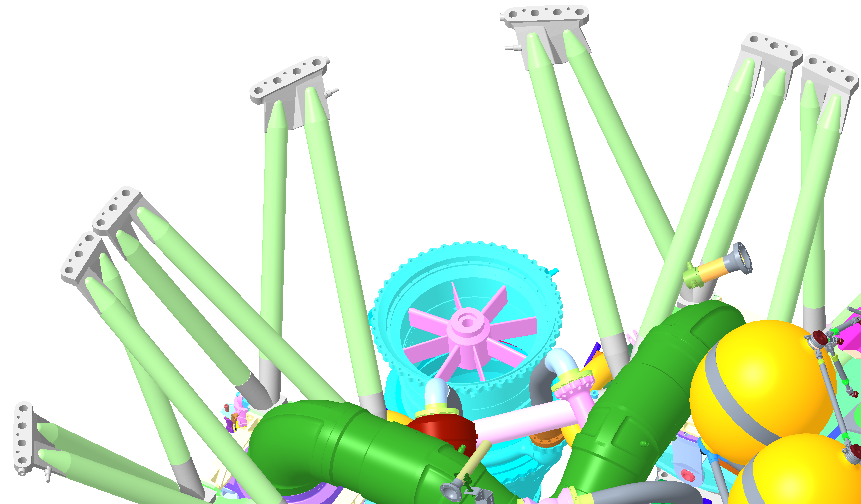 Утверждение электронной КД (в т.ч. представителем ВП МО РФ)
6
Отдел технической документации
Конец
7
Бизнес-процесс утверждения ЭКД
Т.контроль
ЭКД разработано и запущено по бизнес процессу согласования / утверждения
Н.контроль
Начало
ВП МО РФ
Планово-диспетчерский отдел
Главный конструктор
Методологический контроль
Начальник отдела
Разработчик
Главный
металлург
Начальник Н.контроля
Начальник сектора
Архив
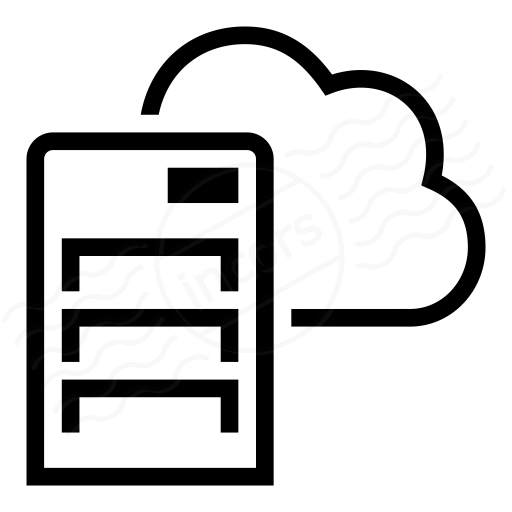 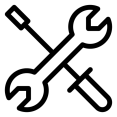 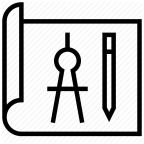 Главный сварщик
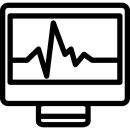 Конец
ЭКД утверждена и принята на хранение в PDM системе
Дополнительные согласующие
3+1 дней
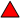 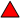 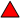 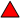 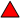 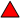 3 дня
1 день
3 дня
3 дня
3 дня
Процесс утверждения позволяет систематизировать программными средствами и ускорить процесс выпуска ЭКД.
Среднее время на выпуск ЭКД – 15 дней
Цифровой двойник изделия – ключевая инициатива в задаче цифровой трансформации
Цифровой двойник – информационная модель, в которой изложена информация об идеальной (нормативной) модели создания ЖРД, синхронизированная с фактической информацией о создании(в т.ч. числе данных испытательного комплекса) конкретного экземпляра ЖРД – цифрового паспорта.
Задача
Смещение вектора усилий (времени, инвестиций, внимания) на начальные этапы проектирования с повышением качества разработки изделия, снижением стоимости и сроков опытного производства, экспериментальной отработки и испытаний. Достижение поставленных целей путем математического моделирования, виртуальных испытаний, инженерных расчетов.
Датчик станка
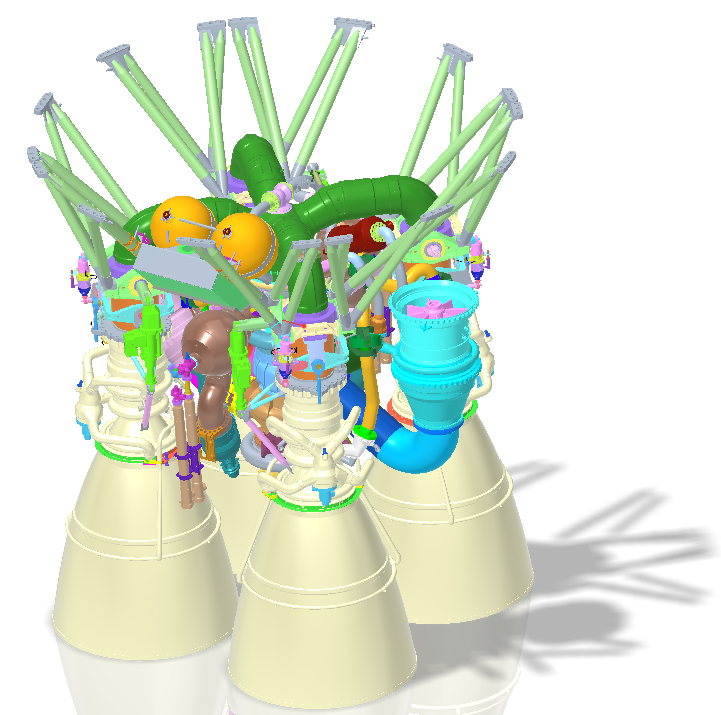 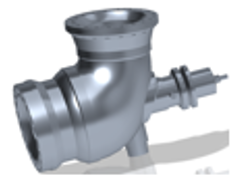 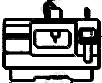 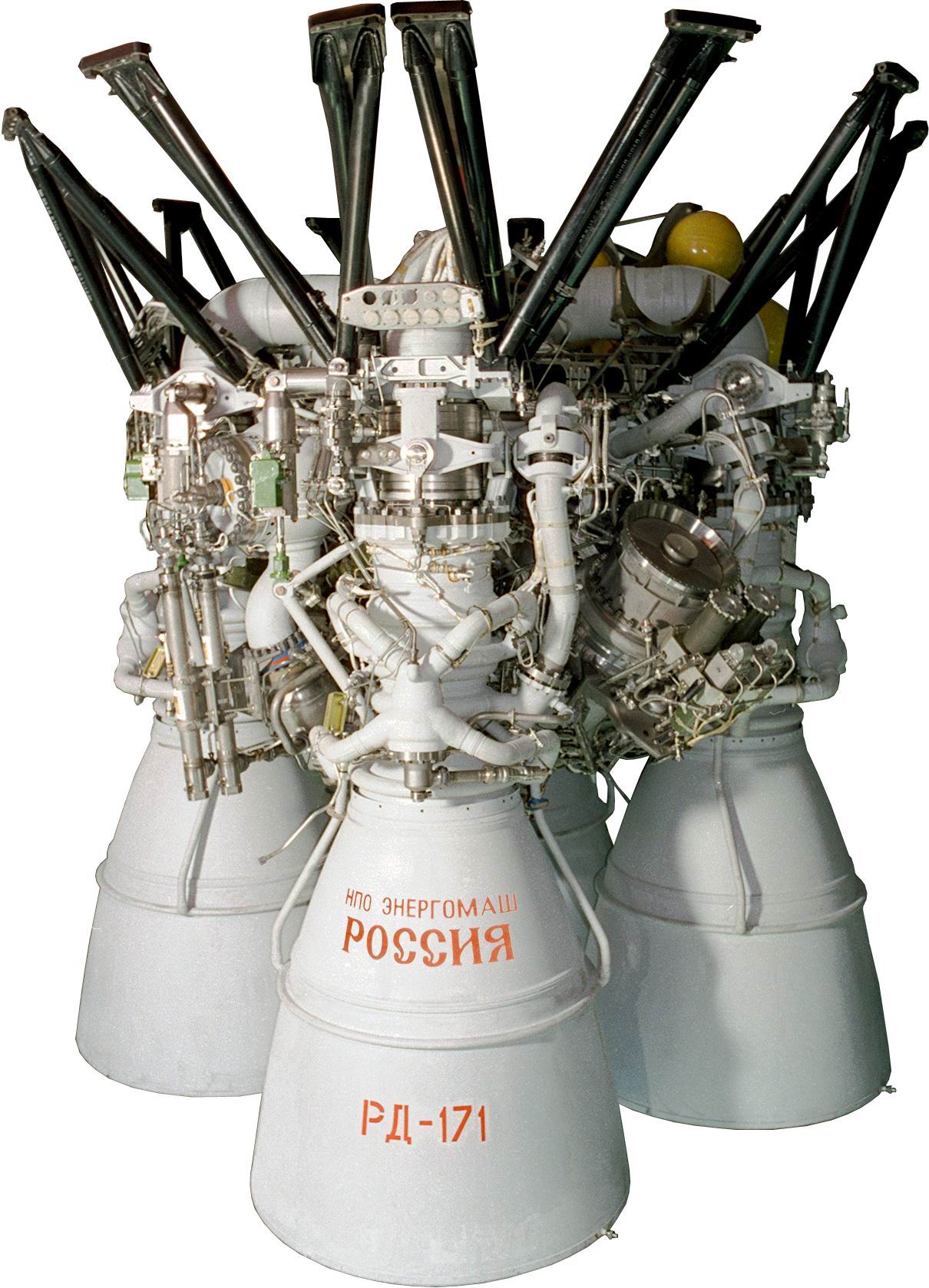 IBARMIA ZVH/L2
Обрабатываемая ДСЕ
Датчик станка
MES
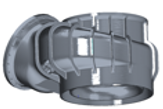 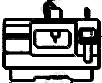 BOEHRINGER DUS800
Обрабатываемая ДСЕ
Датчик станка
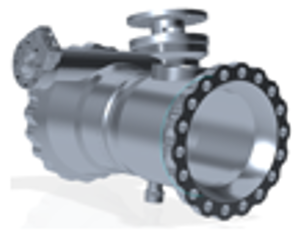 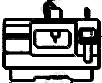 PUMA 2100SY
Обрабатываемая ДСЕ
CAE
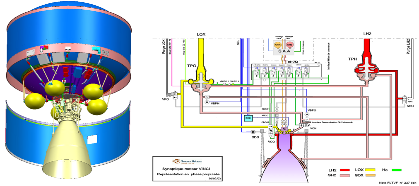 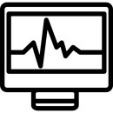 Президент РФ В.В. Путин на встрече с коллективом НПО Энергомаш 12.04.2019
«Цифровизация – это, конечно, генеральный путь развития.

Не только в целом в стране, не только в экономике, но и в вашей отрасли. И это имеет практическое значение. Потому что если в сегодняшнем цикле изготовление двигателя – это пять-шесть лет. В цифре – в два раза меньше. Это выводит продукт сразу в коммерческое использование, и эффективность повышается по всем направлениям, снижаются затраты.
Конечно, одно из направлений – создание […] цифровых двойников. Это, конечно, чрезвычайно важно, чрезвычайно интересно и перспективно. 

Изделие, агрегат начинает создаваться в «цифре» с помощью датчиков, когда начинается эксплуатация, это электронное изделие живёт своей жизнью, так скажем. Это очень перспективно»
(с) В.В. Путин
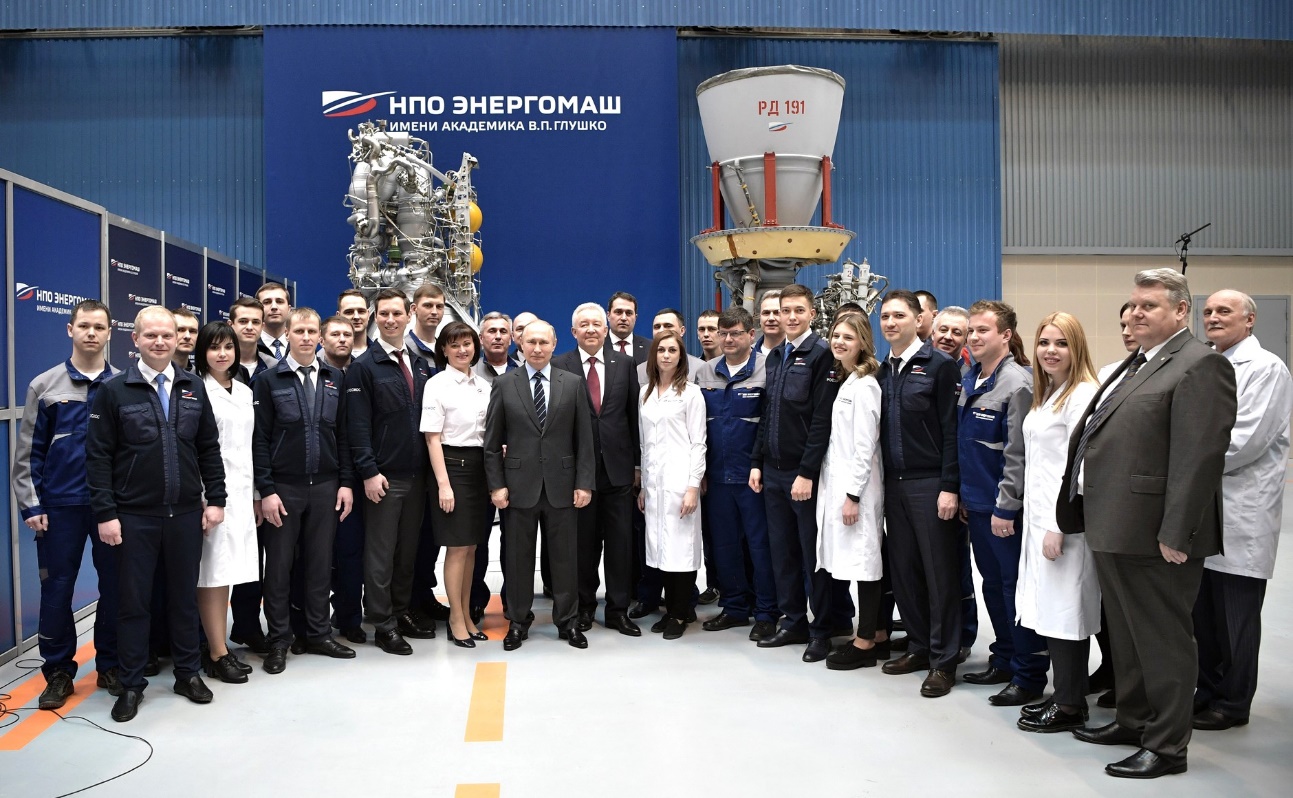 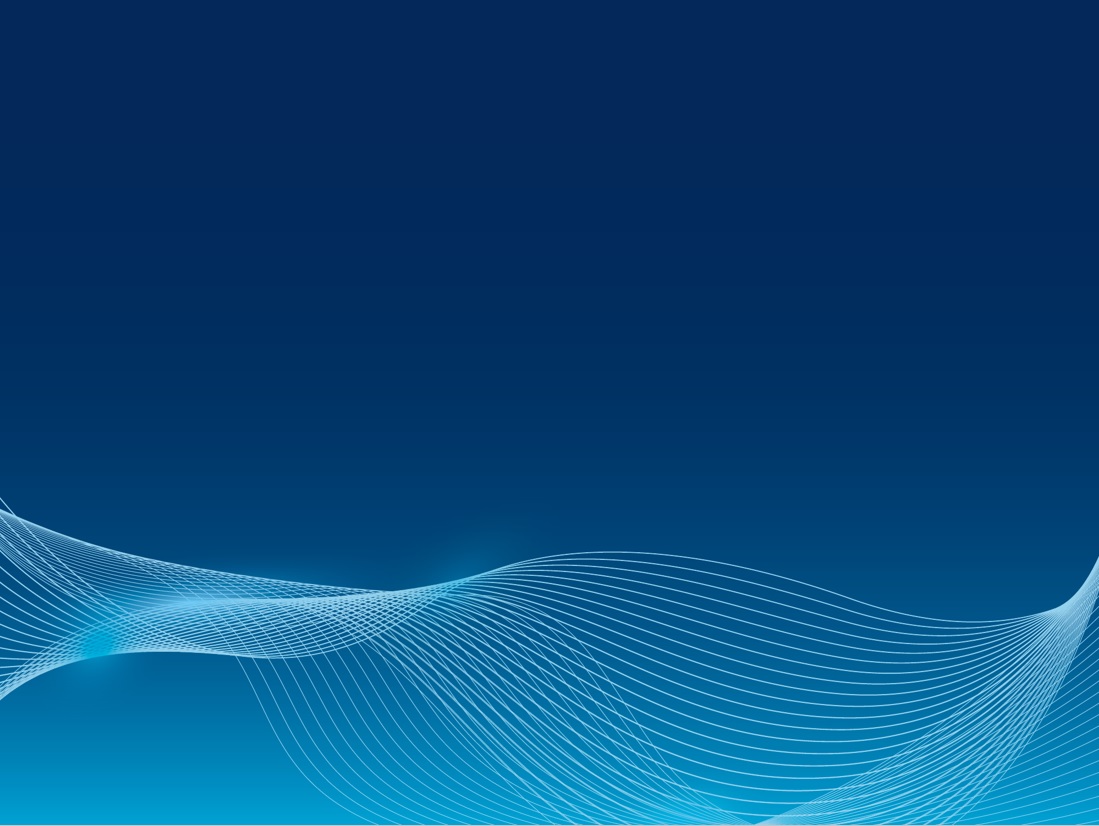 Спасибо за внимание